Year 3: Rocks and Soil Knowledge Mat
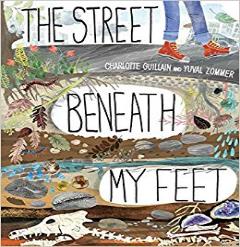